1
What Presidents Think
Webinar on the 2016 Inside Higher Ed/Gallup Survey of College and University Presidents
Thursday, April 7, 2016
2 p.m. Eastern
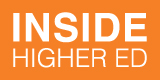 2
Presenters
Doug Lederman, editor, Inside Higher Ed
doug.lederman@insidehighered.com
Scott Jaschik, editor, Inside Higher Ed
scott.jaschik@insidehighered.com
3
Methodology
Questions prepared by Inside Higher Ed 
and Gallup
Survey conducted by Gallup in January-February 2016
Responses from 727 presidents and chancellors (24% response)
Responses coded by institution to allow for sorting by sector and segment
Complete confidentiality for individuals and institutions
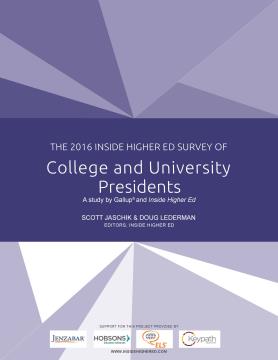 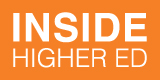 4
A Semester of Rising Tensions
5
Race Relations on Own Campuses
Generally speaking, would you say the state of race relations on your campus is excellent, good, fair or poor?
6
Race Relations Generally in Higher Ed
Generally speaking, would you say the state of race relations on college and university campuses in the U.S. is excellent, good, fair or poor?
7
Are Colleges Effectively Serving Minority Students?
28% strongly agree they are.
46% agree that they are.
4% disagree.
1% strongly disagree.
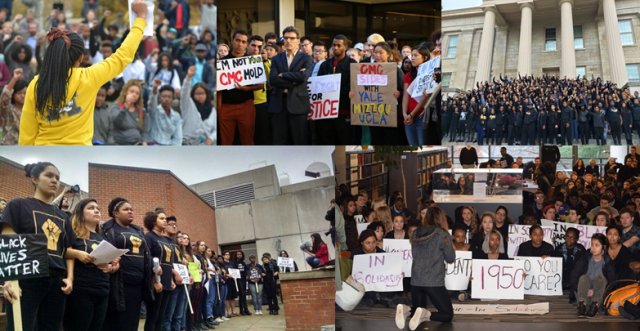 8
Evaluating the Demands
22% of presidents agreed or strongly agreed that the demands of student protests were reasonable; 38% disagreed or strongly disagreed.
More than half of presidents agreed or strongly agreed that some demands raise free speech or academic freedom issues.
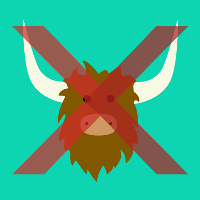 9
The Nontraditional President
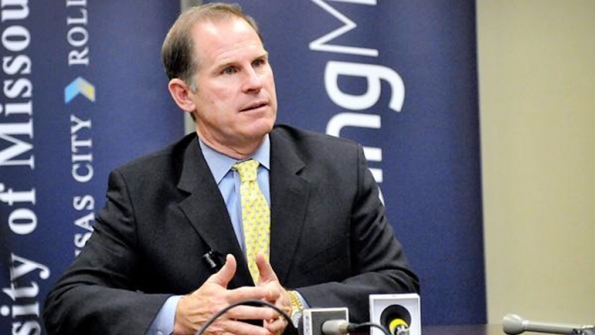 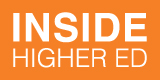 10
Traditional or Nontraditional?
54% say traditional emphasis on hiring presidents with extensive academic experience is appropriate (76% public doctoral, 44% private baccalaureate)
Boards should not hire presidents strongly opposed by faculty leaders: 58%
College presidents should have a Ph.D.: 48%
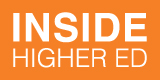 11
Grading Obama Over All
12
Grading Obama on the Issues
13
Financial Confidence By Sector
14
Against Campus Carry
Presidents strongly opposed campus carry legislation:  69% strongly agree and 18% agree that allowing students to carry concealed weapons will endanger students and faculty members. 
72% strongly disagree and 16% disagree that allowing students to carry concealed weapons will protect students from potential harm. 
85% agree or strongly agree that elected officials who	support campus carry legislation do not understand the culture of higher education.
15
More information
Doug Lederman
doug.lederman@insidehighered.com
Scott Jaschik
scott.jaschik@insidehighered.com
Link to survey:
https://www.insidehighered.com/news/survey/race-campus-nontraditional-leaders-rising-confidence-survey-presidents
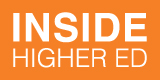 16
Questions/Thank You
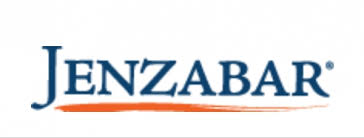 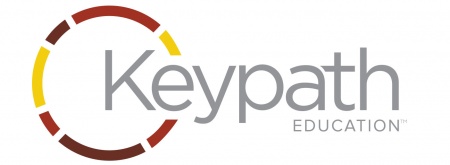 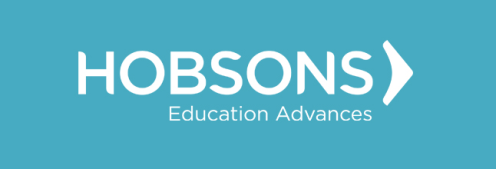 17